2016Conference Approval Track Material
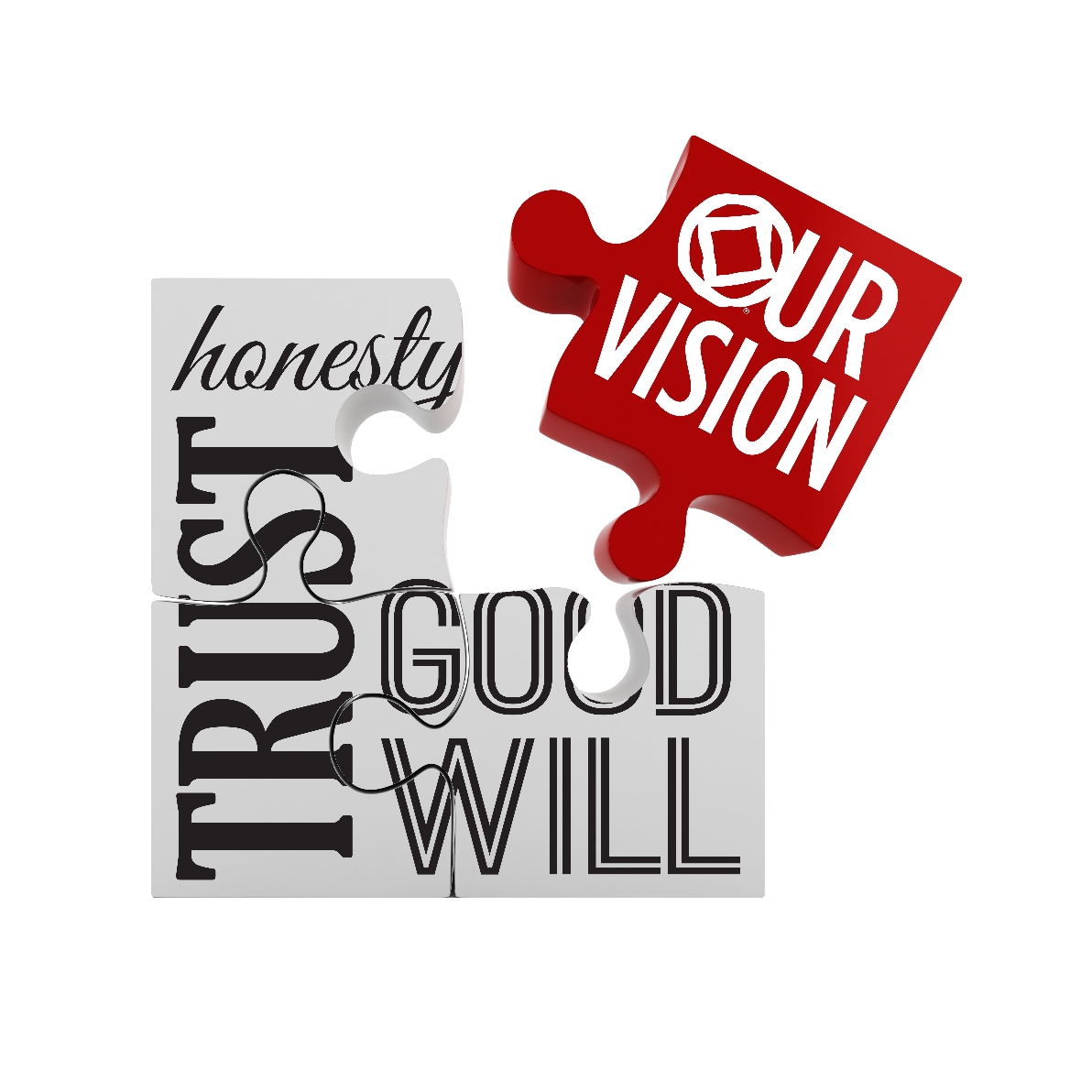 This presentation only summarizes CAT material.Please read the complete CAT for comprehensive information and reports: www.na.org/conference.
[Speaker Notes: GWSNA CAT definition (pg. 15-16)
“The Conference Approval Track contains a variety of material to be considered at the upcoming World Service Conference that was not included in the Conference Agenda Report. This approval track was created over ten years ago as the result of years of input from members and groups regarding the types of issues they were being asked to review in the CAR. Having a separate approval track from the CAR allows for materials intended for committees and boards, such as handbooks or service manuals, to be distributed directly to conference participants 90 days before the WSC, allowing time for the regional delegates to workshop it in a manner that fits with in their local community. Each local community can determine for itself how the material will be reviewed and how to direct their regional delegate.”]
Conference Approval Track (CAT) Material
CAT material is considered in new business of the WSC.
Exception: “Proposed Rules & Tools related to WSC Decision Making” will first be presented in a motion at the beginning of old business.
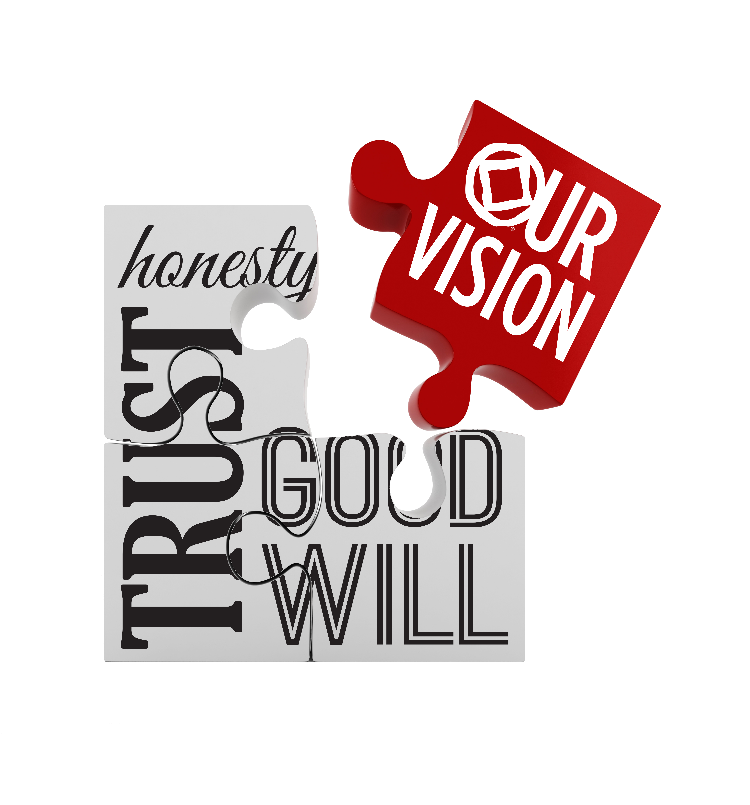 CAT Contents
WSC Mission Statement
The World Board plans to offer a motion to change an outdated reference to NA World Services vision: 
Participants propose and gain fellowship consensus on initiatives that further the NA World Services vision A Vision for NA Service…
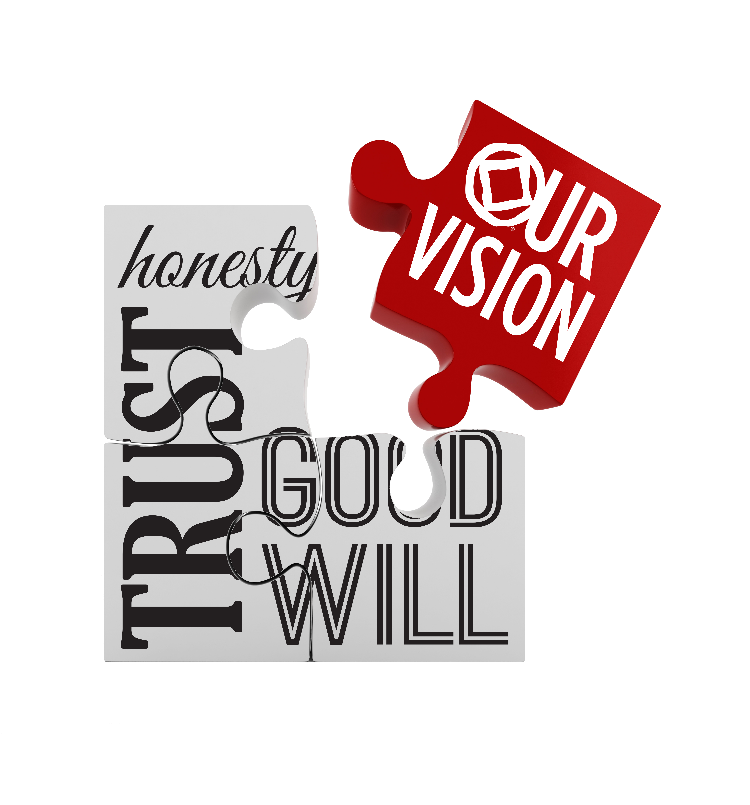 [Speaker Notes: This is a housekeeping motion we neglected to make when the NAWS Vision was replaced with A Vision for NA Service.]
2016-2018Strategic Plan & Proposed Project Plans
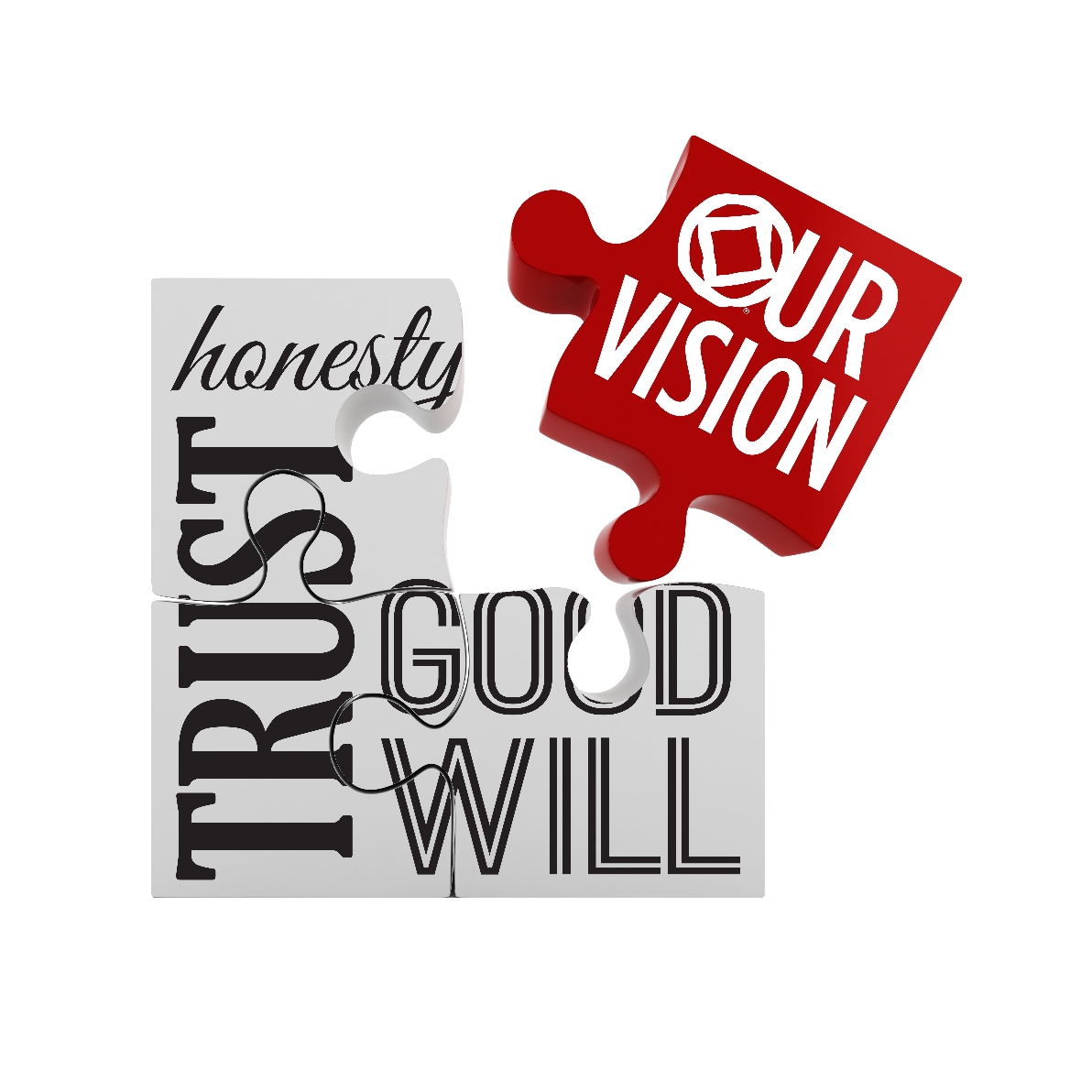 [Speaker Notes: Page 5 of the CAT]
2016-2018Strategic Plan & Proposed Project Plans
New simpler format
Includes update on 2014-2016 projects
Project plans explain the scope of the work
We always propose more projects thanwe expect to be able to complete
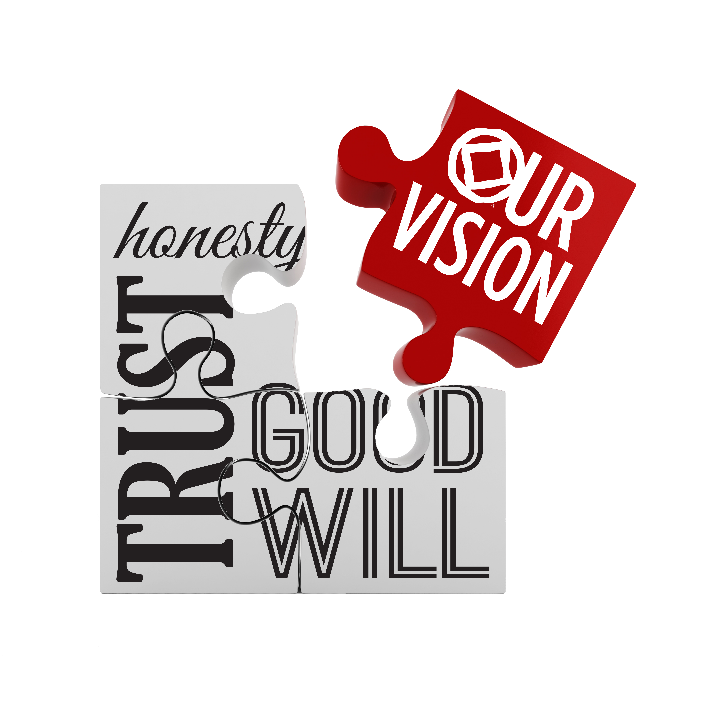 [Speaker Notes: The CAT material always includes the strategic plan and proposed project plans. We hope this cycle’s plan is easier to understand than in the past. There are ten objectives in the strategic plan. Six of them have related project plans.]
2016-2018Strategic Plan & Proposed Project Plans
Getting work done more economically
Mixture of virtual and face-to-face meetings
Use of focus groups
“Talking” via email & other electronic means
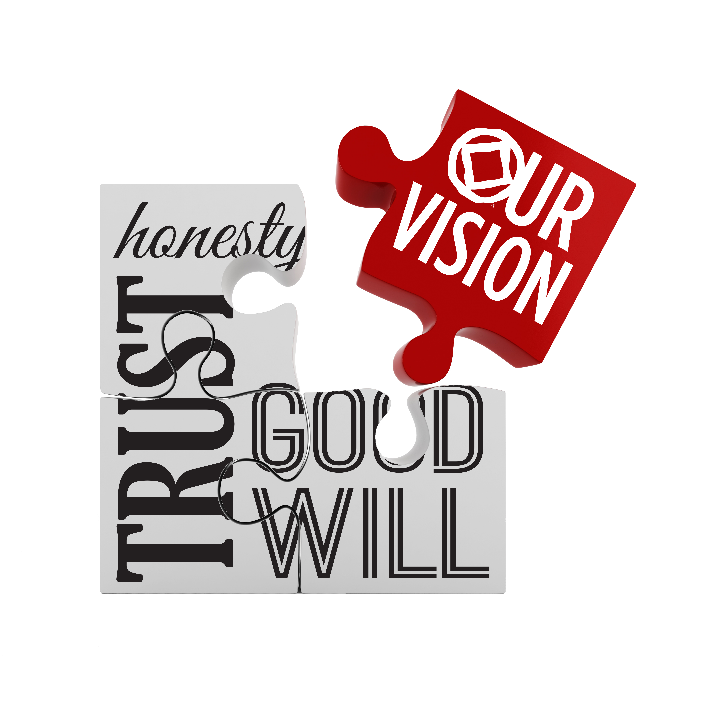 [Speaker Notes: We continue to try to use our limited resources strategically. Technology has helped, but we have not found virtual meetings to be an entirely effective substitute for face-to-face meetings. We expect to use some combinations to best meet the needs of the work.]
2016-2018Strategic Plan & Proposed Project Plans
A new approach to further collaborate:  WSC will discuss, prioritize, and approve project plans
Results of CAR survey will help determinethe focus of some projects
Details and updates will be reportedin NAWS News
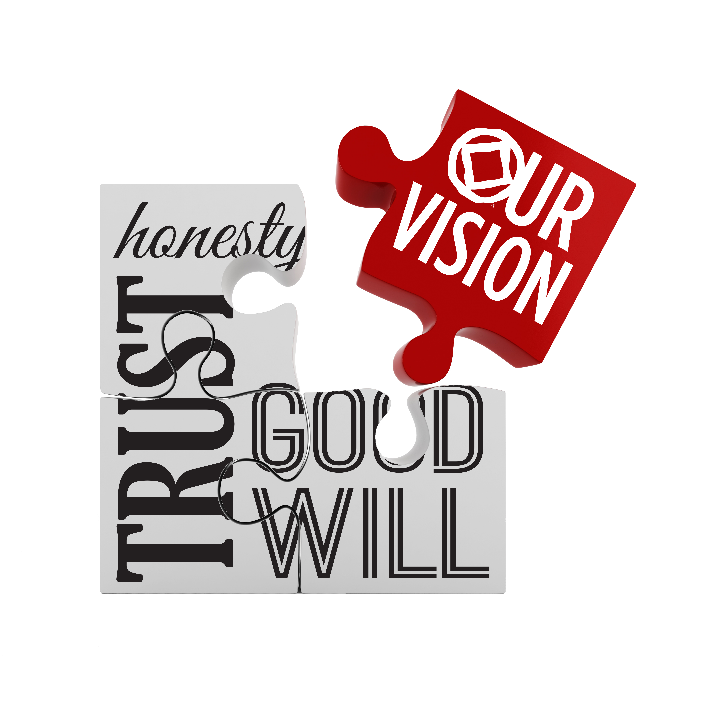 [Speaker Notes: There is less detail in this cycle’s project plans than in the past, because we are looking forward to defining the scope of several of the plans at the WSC itself (recovery literature, service material, and collaboration in service). We also hope participants will prioritize the plans at the Conference. We haven’t yet discussed how that prioritization process will take place. In the past, we have asked participants to indicate whether they thought each project was “high, medium, or low” priority. 
The project plans introduction on page 11 of the CAT material further explains the more collaborative approach this cycle.]
2016-2018Strategic Plan & Proposed Project Plans
Total budget for all projects ($200,000) is less than the Traditions Book Workgroup expense
$38,000 from 2014-2016 budget is being carried forward to PR project as a separate line item
Budget distribution will depend on results of Conference discussions
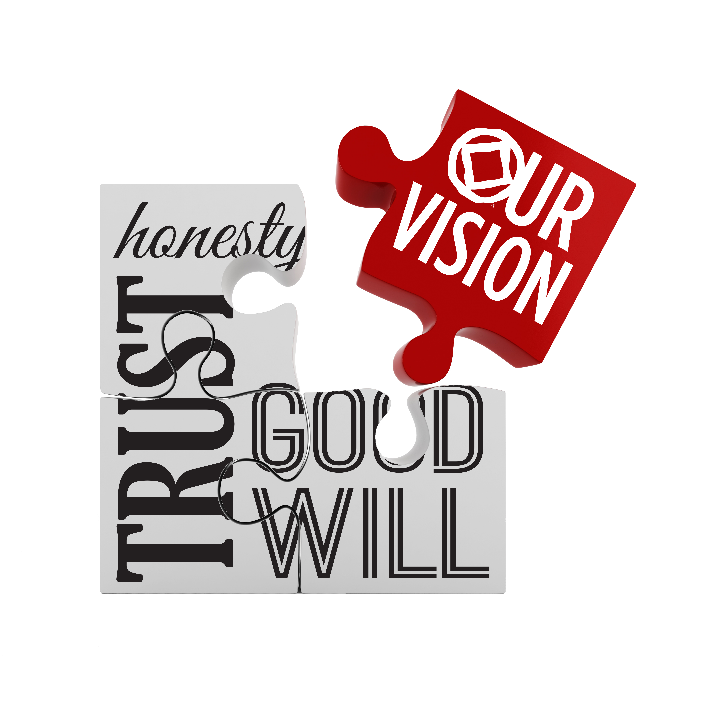 [Speaker Notes: The Traditions workgroup was budgeted at $250,000, but to date we have spent just over $205,000.
What that means is we have less funds than we typically do for one large project. We trust that with Conference input and flexibility, we can address several of the priorities this cycle in new ways. All of that cannot be totally defined yet. 
Scope and priority of the projects will help guide resource decisions.]
2016-2018Strategic Plan & Proposed Project Plans
Six proposed projects
Recovery Literature
Service Tools
Collaboration in Service
Future of the WSC
Fellowship Development & Public Relations
Social Media as a PR Tool
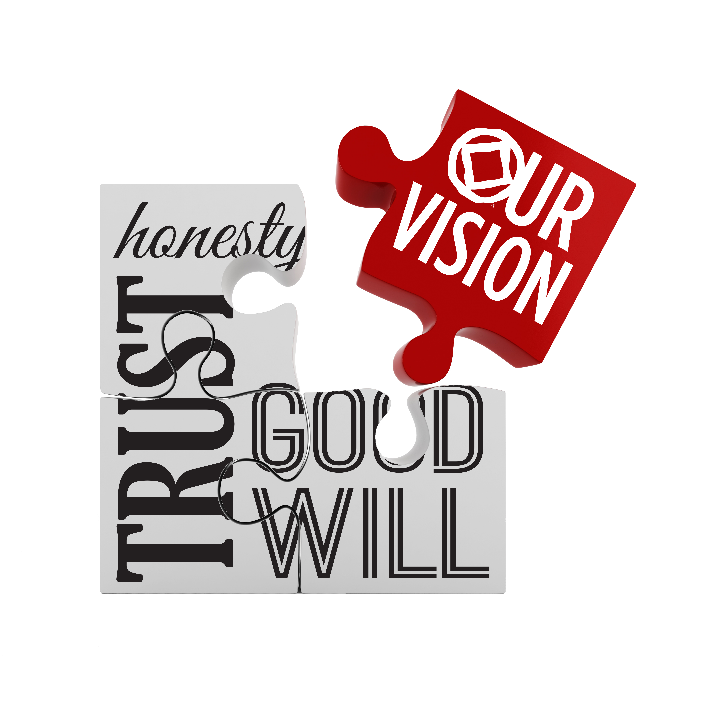 Note: Not all strategic plan objectives have associated project plans
[Speaker Notes: Proposed project plans are drawn from objectives identified in the NAWS strategic plan. Not all strategic plan objectives correspond to a proposed project.]
Project PlansRecovery Literature
Objective 1: Develop new recovery literature and/or revise existing literature to meet Fellowship’s needs.
Publish “Guiding Principles: The Spirit of Our Traditions”
Identify literature priorities based onthe CAR Fellowship survey
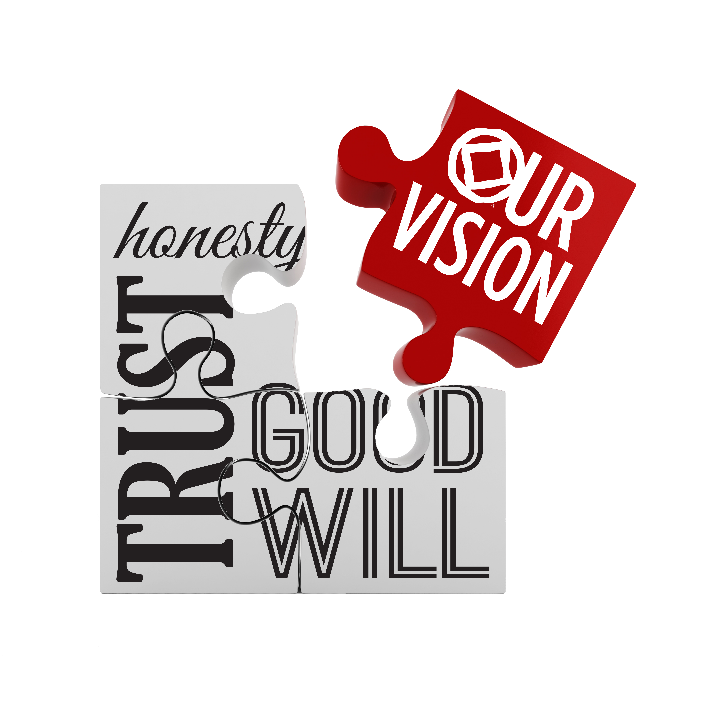 [Speaker Notes: The review process for recovery literature will be the same regardless of the Conference’s decision on focus of this project plan. As stated in the CAR, the Board does not anticipate taking on a book-length literature project this cycle because of the amount of resources (human and financial) a book takes up. The resource needs for an IP or booklet would depend on the subject. A revision of an existing IP might not require a full workgroup, for instance.]
Project PlansService Tools
Objective 2: Develop concise, accessible, relevant, adaptable tools that address basic concepts and inspire users in service efforts.
Identify new tools from the CAR Fellowship survey
Collect and incorporate best practices of service delivery
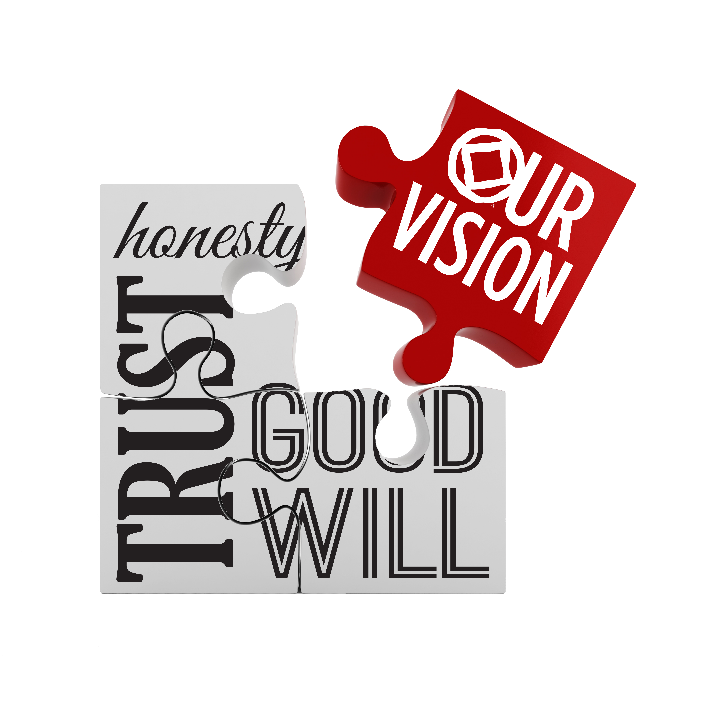 [Speaker Notes: We have reorganized the Local Service Resources Page on na.org and encourage folks to send in tools that are working for them. We are also looking forward to more web meetings on topics like shared services and service in rural areas. 
The Service System essay in the CAR (pages 28-29) explains our thoughts on a future revision of GLS.]
Project PlansCollaboration
Objective 3: Raise awareness of the value, impact & spiritual necessity of collaboration, demonstrating relevance of A Vision for NA Service to each body within the service system.
Continue collaborating with regional delegates on World Services planning
Further the concept and value ofsystem-wide planning
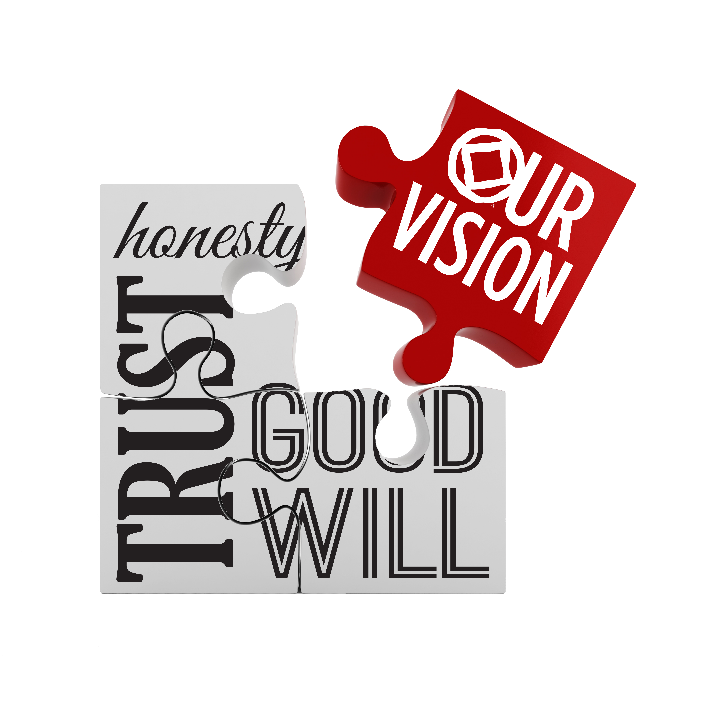 [Speaker Notes: The collaborative nature of the project plans this cycle are a step in the direction of the work outlined in this project plan. We have farther to go including improving region/zone/board collaboration on the environmental scanning process.]
Project PlansFuture of the WSC
Objective 4: Continue work to make the WSC a more effective resource to help achieveA Vision for NA Service.
Continue discussion to frame viableWSC seating options
Improve discussion and consensus-building processes at the WSC
Improve processes to forward issues &discussions between Conferences
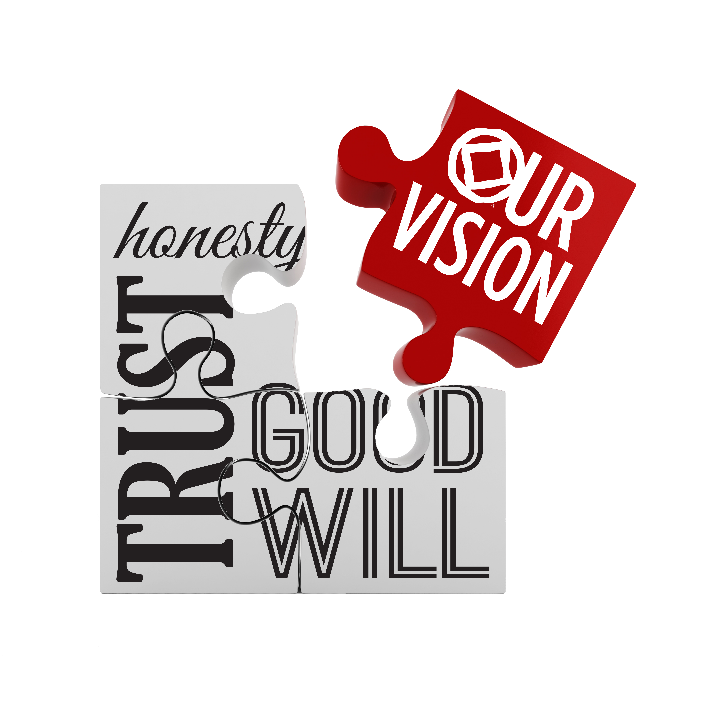 [Speaker Notes: This project plan addresses both the continuation of the discussion about the future of Conference seating and furthering ideas to improve discussion and decision-making processes that happen at and between conferences.
We also believe we will be forming a virtual seating workgroup again this cycle.]
Project PlansFellowship Development& Public Relations
Objective 6: Increase understanding that effective FD efforts depend on PR work, emphasizing the need for collaboration among service bodies
Help service bodies understand their essential part in collaborative PR to grow NA and advance NA’s vision
Conduct a PR roundtable withmedical professionals
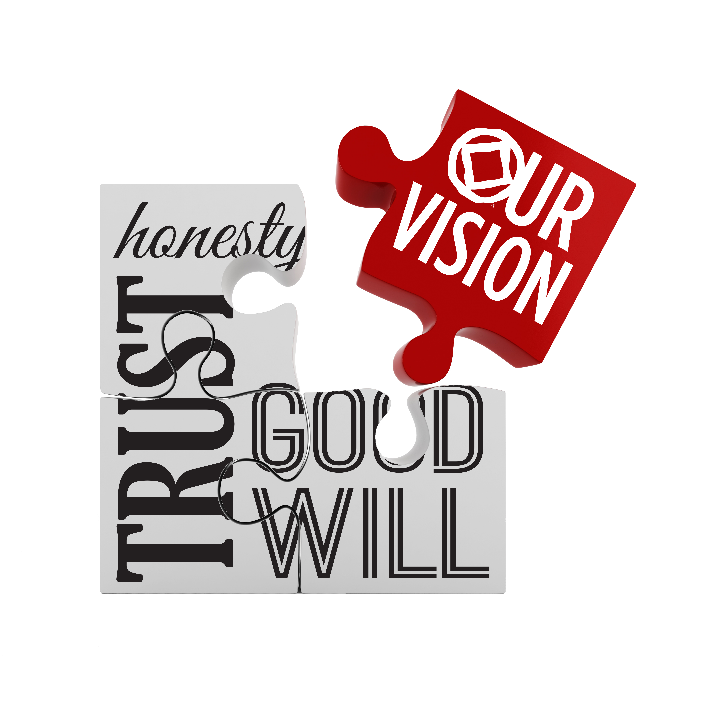 [Speaker Notes: Collaborating with zones, and eventually other service bodies,  to work on a PR strategy requires commitment to work together and time on zonal forums’ agendas to do this work. Working together we can help NA grow. We had great success in the Brazilian zone.]
Project PlansSocial Media for PR
Objective 8: Raise awareness & understanding of NA among the general public and potential members through use of social media
Research use of social media bysimilar organizations
Frame a discussion about socialmedia with the Fellowship andConference for WSC 2018
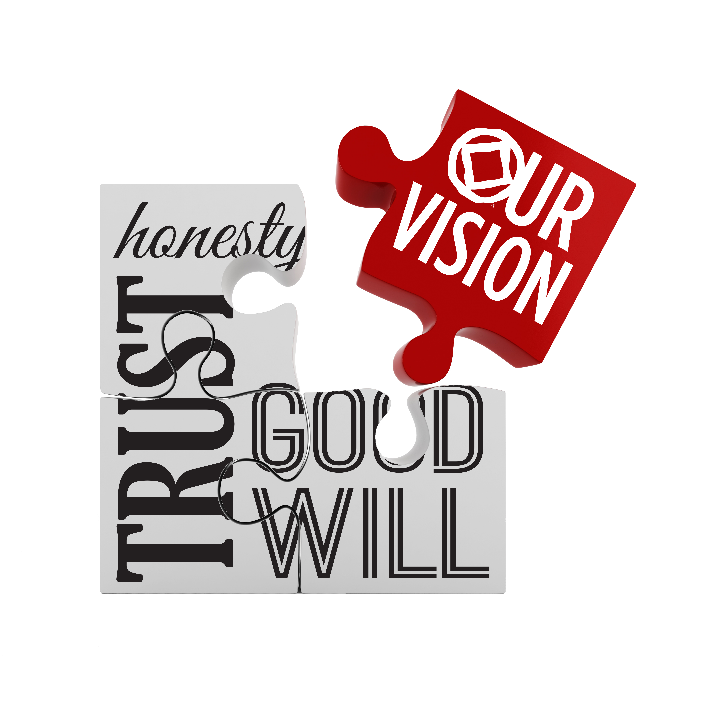 [Speaker Notes: This is a PR project and it is focused on research so that we can all talk together about the possibilities with some real information in front of us. Social media present particular challenges for NA because of our Traditions, but it is also where many people find information. This project is about social media in general, not just Facebook.
WSC 2010 straw poll—strong opposition to pursuing a NAWS Facebook page.
WSC 2012 straw poll—strong support for a “push-only” Facebook page
WSC 2014 NAWS reported we have no immediate plans to utilize social media. No straw poll was taken.]
2016-2018Objectives without Project Plans
Not all objectives require a project plan. There are four objectives without plans:

Objective 5-World Board Development: Enhance Board effectiveness, building on the strategies initiated in the 2014-2016 cycle. 
Objective 7-Targeting Fellowship Development Resources: continue to target the use of NAWSresources for fellowship development on aglobal scale by identifying and acting upon opportunities.
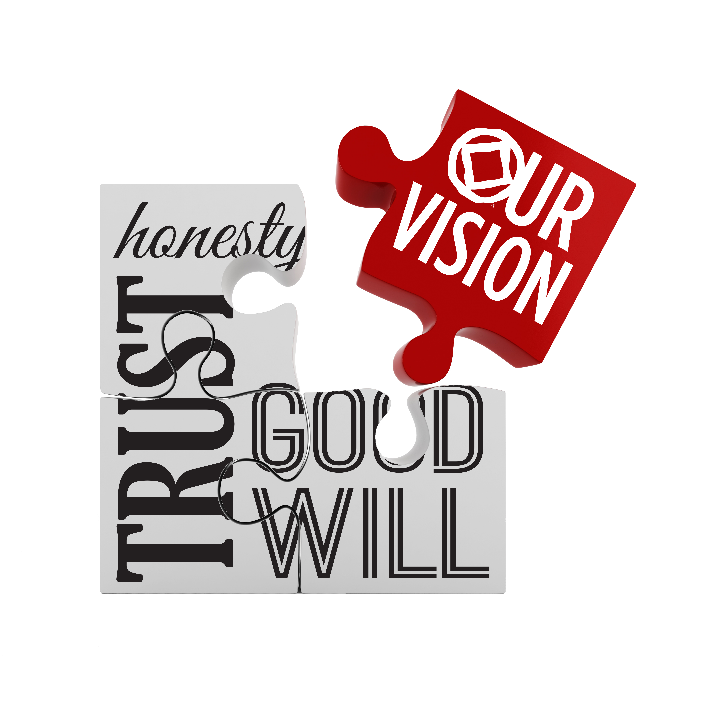 [Speaker Notes: Not all of the objectives in the strategic plan require project plans to meet their goals. Both of these objectives focus on work that we would target regardless and that does not require a budget allotment beyond those in our fixed operational expenses.]
2016-2018Objectives without Project Plans
Not all objectives require a project plan. There are four objectives without plans:
 
Objective 9-Fellowship Communication: Use multi-media tools including video to enrich NAWS communication about fellowship development efforts around the world, inspiring a broader understanding of our worldwide fellowship. 
Objective 10-Financial Contributions:Communicate and recognize the positiveimpact contributions have had and will havein fulfilling the Vision for NA Service.
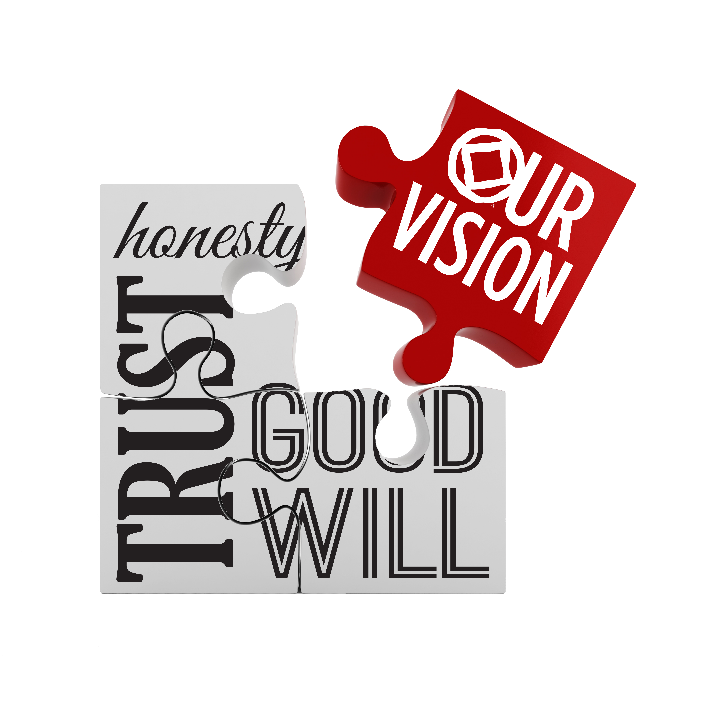 [Speaker Notes: These are the other two objectives that do not have a project plan associated with them.]
2016-2018Proposed Budget
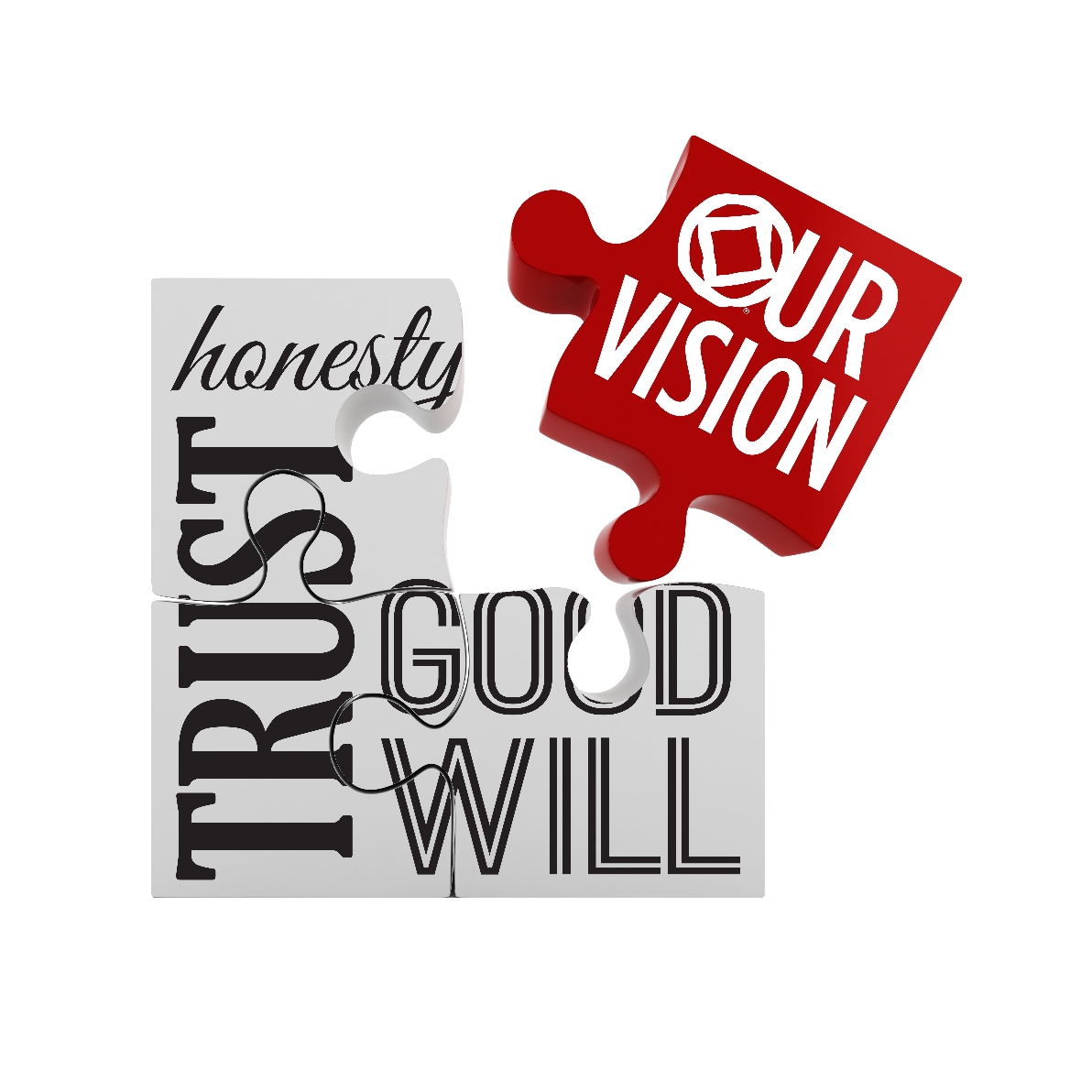 [Speaker Notes: CAT page 17]
2016-2018Proposed Budget
Cover memo explains budgetand terminology
Budget includes projectedincome and expenses
Planning and activity are for2016-2018 two-year cycle
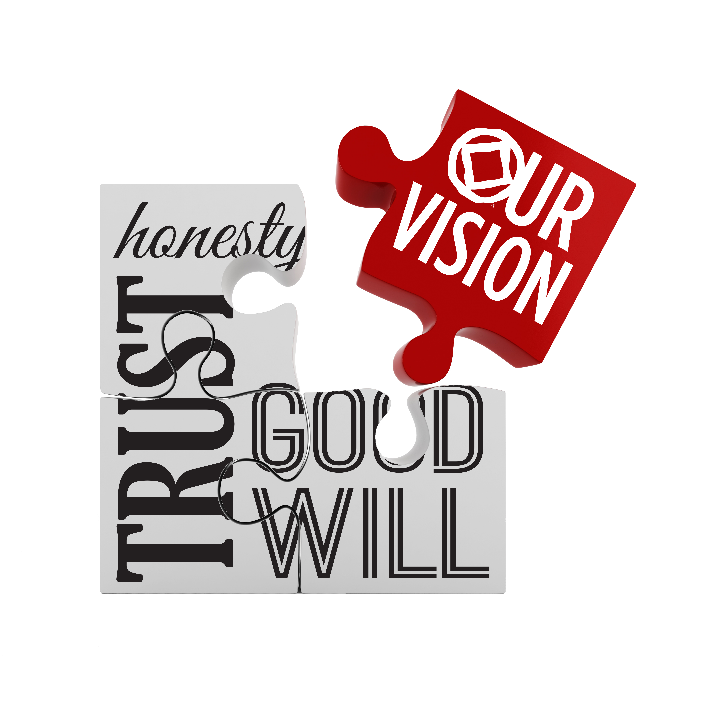 2016-2018Proposed Budget
Operating income is gross salesminus the cost of goods
Four expense areas
Literature production & distribution
WSC support
Fellowship development
Events
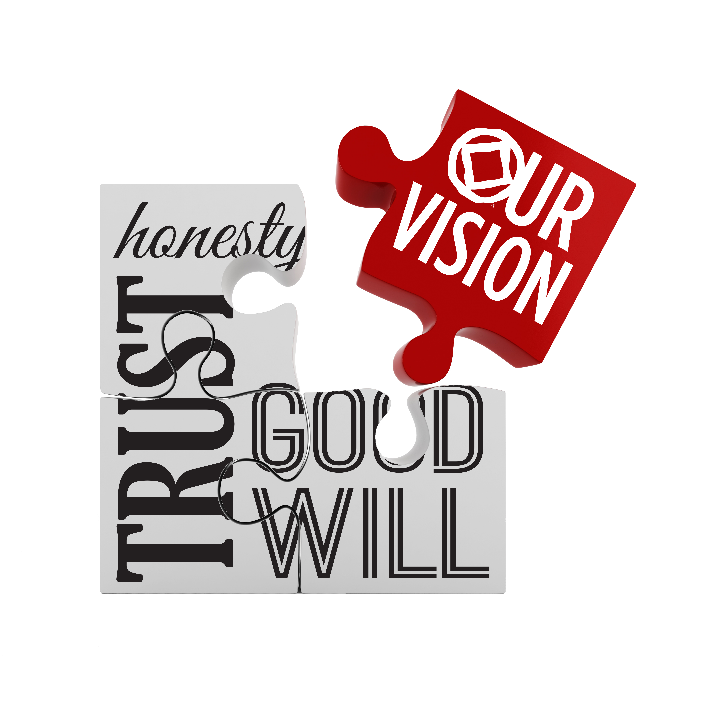 2016-2018Proposed Budget
Expense classifications
Fixed operational funds are forrecurring expenses 
Variable operational funds are fornon-routine expenses (e.g., projects)
Reserve funds are set aside for futureor unexpected current needs
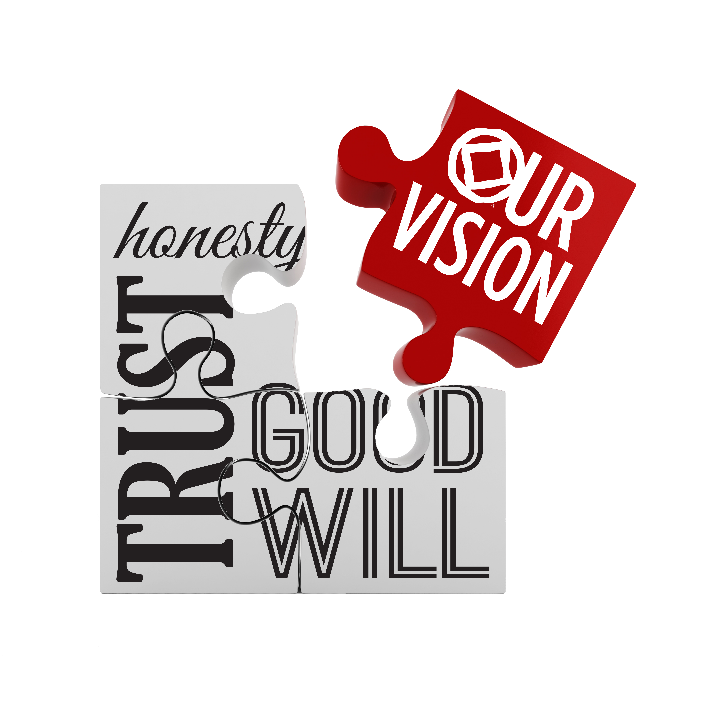 2016-2018Proposed Budget
Budget Notes:
Second fiscal year is a deficit, butoverall budget is not
“Guiding Principles” line itemdepends on Conference approval
No WCNA expenses included(other than workgroup line item)due to new 3-year WCNA cycle
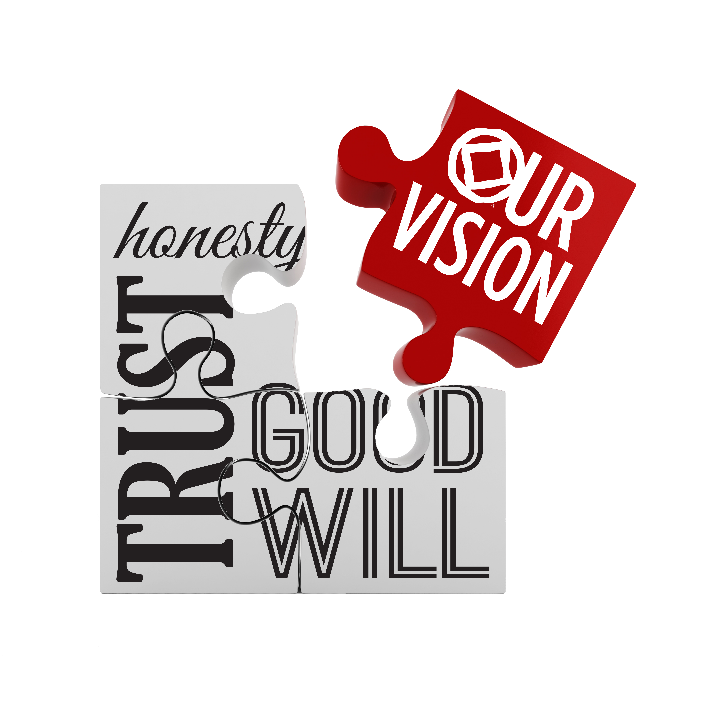 2016-2018Proposed Rules & Tools for WSC Decision Making
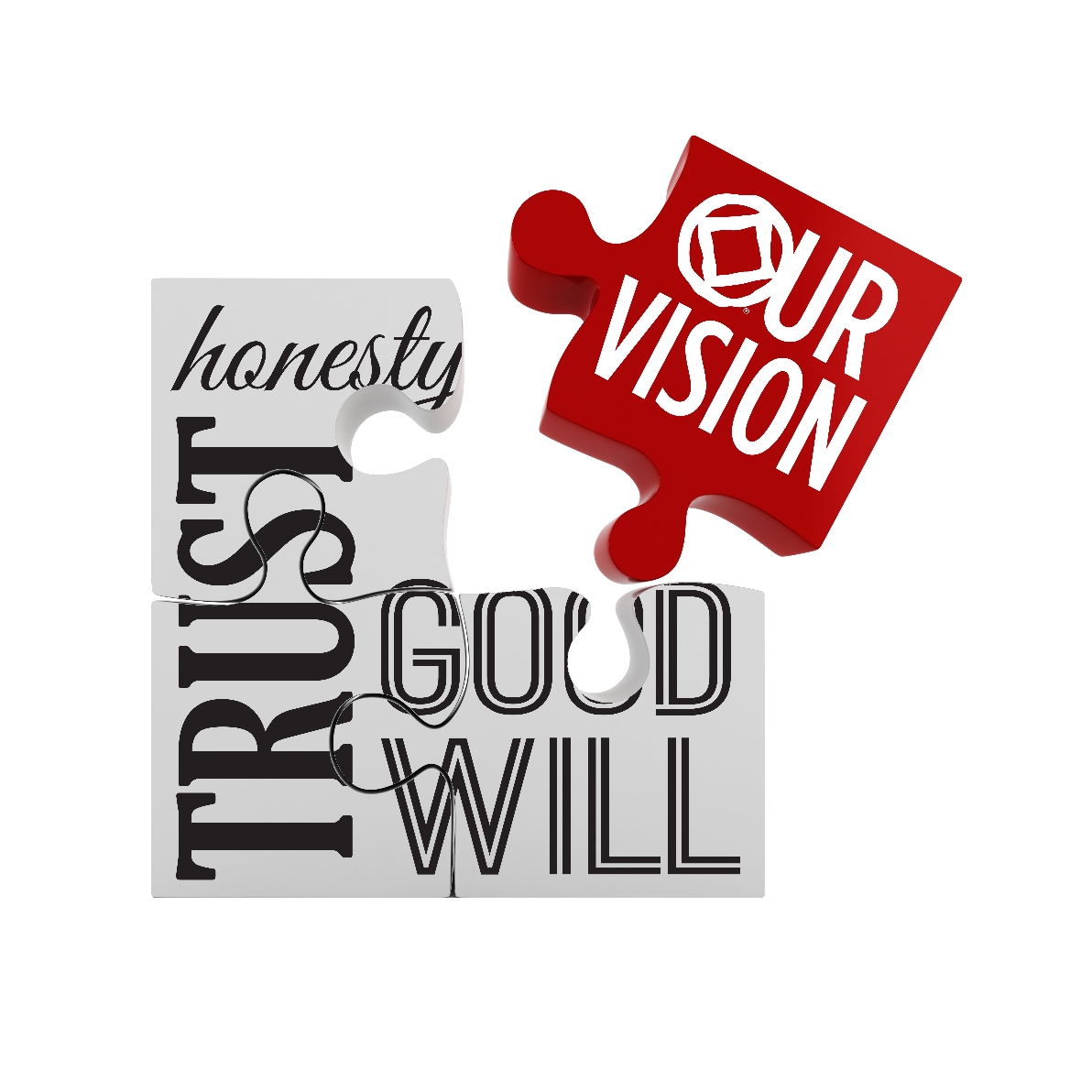 [Speaker Notes: CAT page 31]
Proposed Rules & Tools forWSC Decision Making
Ideas to use time effectively and to respect meaningful discussion andthe minority voice
As has been done at past WSC, amotion will be made at the beginningof old business to try these ideasfor WSC 2016
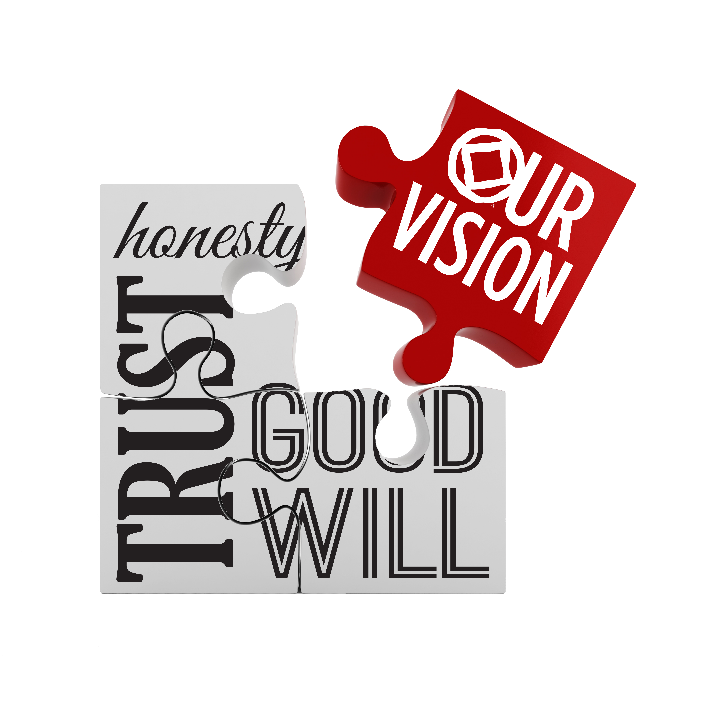 Proposed Rules & Tools forWSC Decision Making
2012 & 2014 WSC agreed to try using proposals in addition to motions
After trying the new processes, WSC 2014 unanimously adopted them as policy (Proposal BC)
We’re suggesting a similar trial ofnew rules and tools at WSC 2016
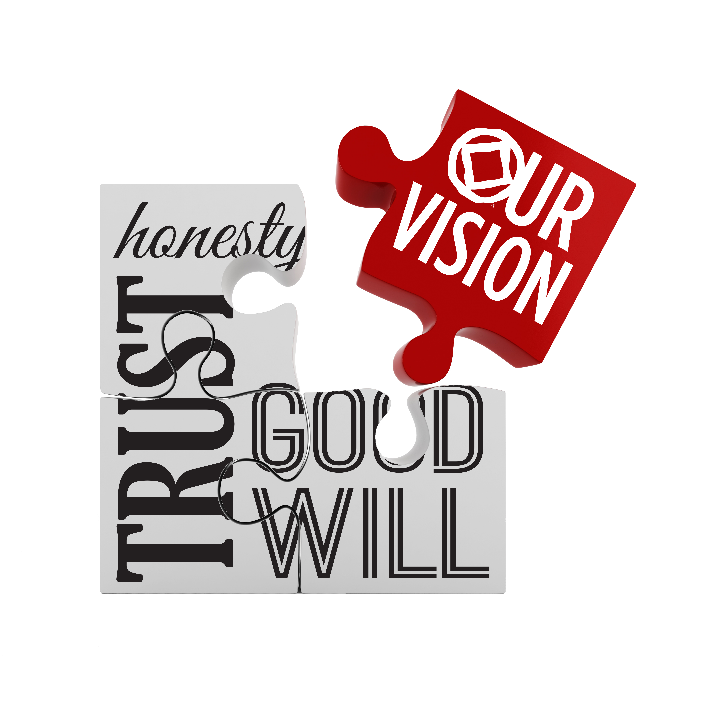 [Speaker Notes: The Board will make a motion at the beginning of old business to adopt these ideas for WSC 2016 only. If the ideas are successful, there may be a new business proposal to adopt them, or some of them, as policy.]
Proposed Rules & Tools forWSC Decision Making
Evolving ideas for discussion
New: Regional ideas distributed with the CAT
Reminder: Regions can also forward ideas in the Conference Report (deadline 15 February)
CAR survey was a collaboration with delegates and will lead to further collaboration at the WSC
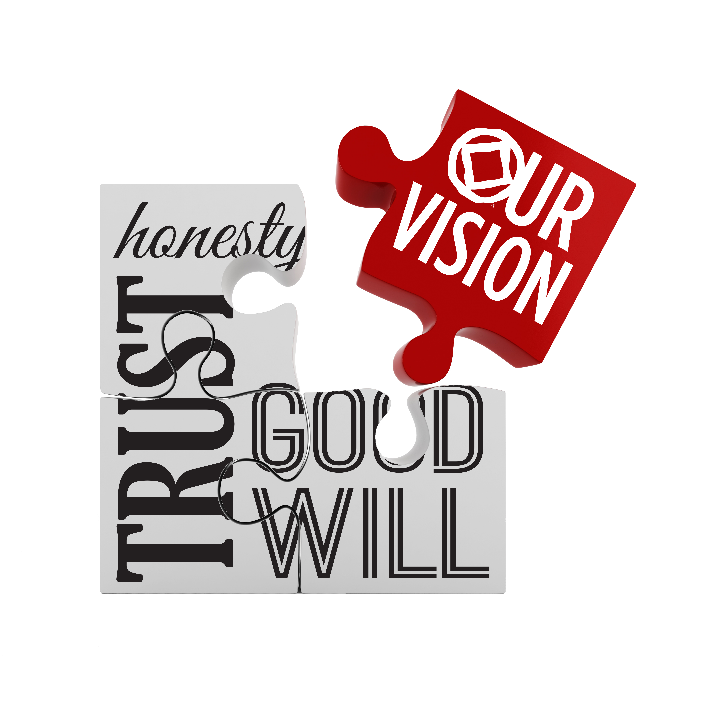 [Speaker Notes: We continue to try new things each conference. The project plan on the Future of the WSC would continue this work.]
Proposed Rules & Tools forWSC Decision Making
Utilizing CBDM at the WSC includes approaches for 
Focusing the WSC
Managing the discussion queue
Measuring consensus
Introducing motions and proposals
Managing discussions
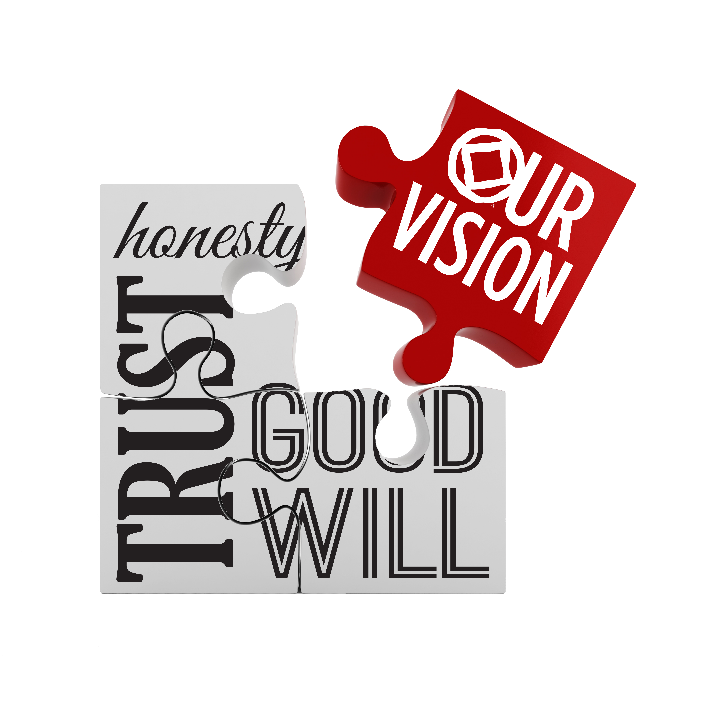 [Speaker Notes: The “Rules and Tools” document outlines the specifics of what is being proposed. Some of the ideas include: 
putting participants who haven’t spoken at the front of the queue, 
noting the number of times each participant has spoken, 
only displaying part of the queue at a time so that the facilitators can try to ensure diversity in discussion (if only members from one part of the world have spoken, for instance, they may try to select someone in the queue from somewhere else)]
ProposedRules & Tools
Motion and Proposal Discussions
Present motion or proposal, hear comments, and conduct initial straw poll
Consensus support
Consensus not in support
Hear from the minority
Hear from the minority
>20% and <80% support
2nd straw poll; still consensus support?
2nd straw poll; still consensus not in support?
No
Yes
Yes
No
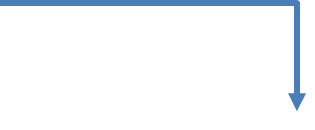 Discussion ends; if a proposal, it is adopted; motions decided in business session
Discussion ends; if a proposal, it fails; motions decided in business session
Per GWSNA & Cofac tools, discuss and straw polls; if a proposal, vote; motions decided in business session
[Speaker Notes: This is a flow chart of how discussion will function in the Business Discussion sessions. 
The Board is not proposing changing the threshold required to pass a motion or proposal. They are proposing limiting discussion when the Conference is at least 80% for or against a motion or proposal. In that case, they would hear from two participants who are not part of the consensus and then straw poll again. If the Conference is still 80% in favor or against the item, there will be no more discussion and the Conference will have thus made a decision on the proposal. Motions will be voted on in formal business.]
2016WSC Seating Report
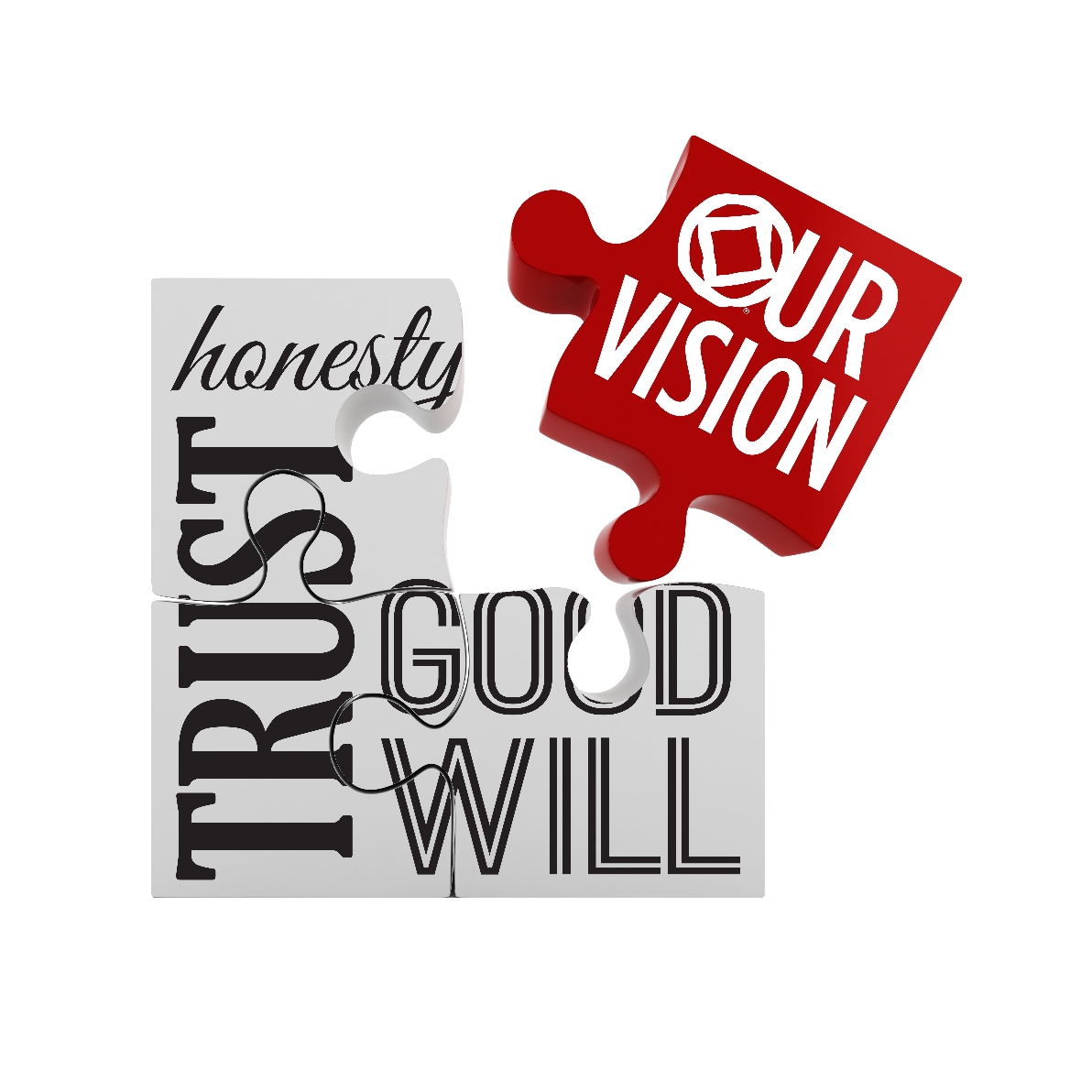 [Speaker Notes: CAT page 37]
2016 WSC Seating Report
Seating is an issue that has challengedConferences over the years 
Need a more sustainable and effective WSC
Current seating criteria have proven ineffective,and decisions have become increasingly difficult
Ongoing discussion about the future of the WSC
With WSC discussion, hope to developviable options for future
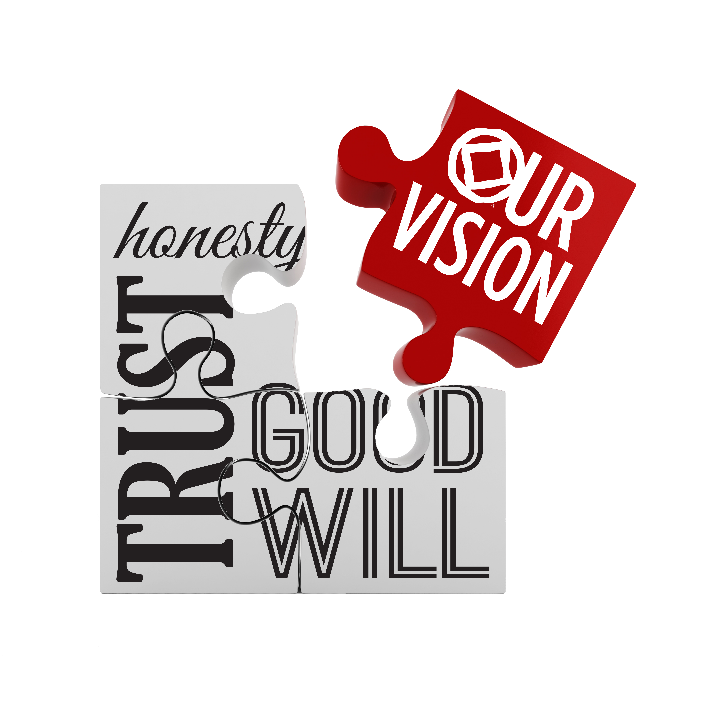 [Speaker Notes: The Future of the WSC project plan is tasked with continuing the discussion in the hopes of developing viable seating options for the future.]
2016 WSC Seating Report
Eight regions completed seating requests
Seating workgroup formed for first time since 2006: three RDs and one Board member
The WSC is in a process of change,but must still deal with the currentreality of seating
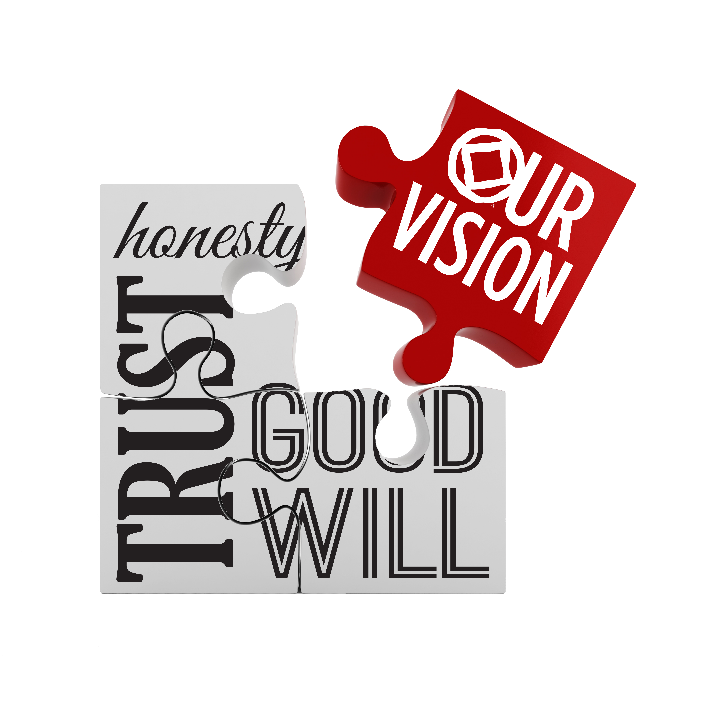 2016 WSC Seating Report
If the WSC chooses to seat new participants, the WB believes the best course of action may be the workgroup’s recommendation to seat only the three that meet criteria:
Grand Sao Paulo Region
HOW Region
Rio de Janeiro Region
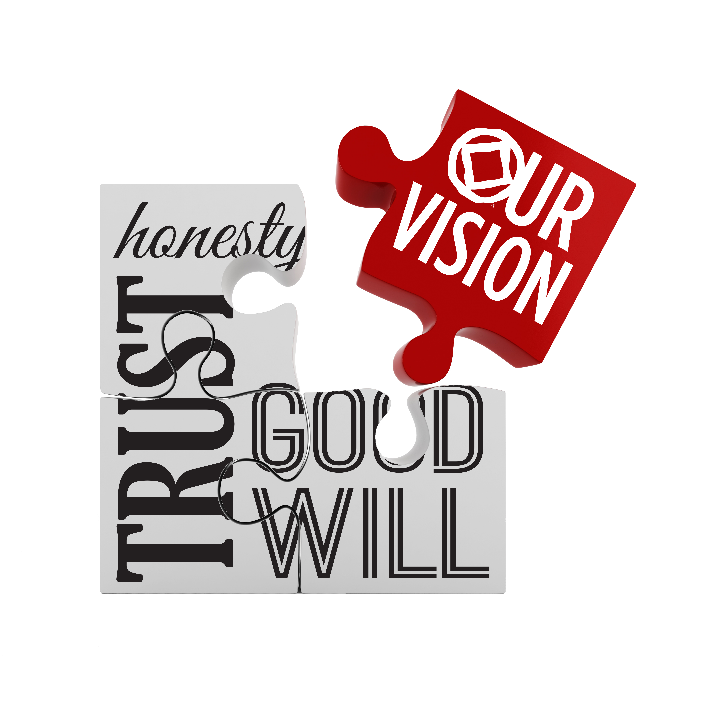 Regional Ideas Submitted for Conference Consideration
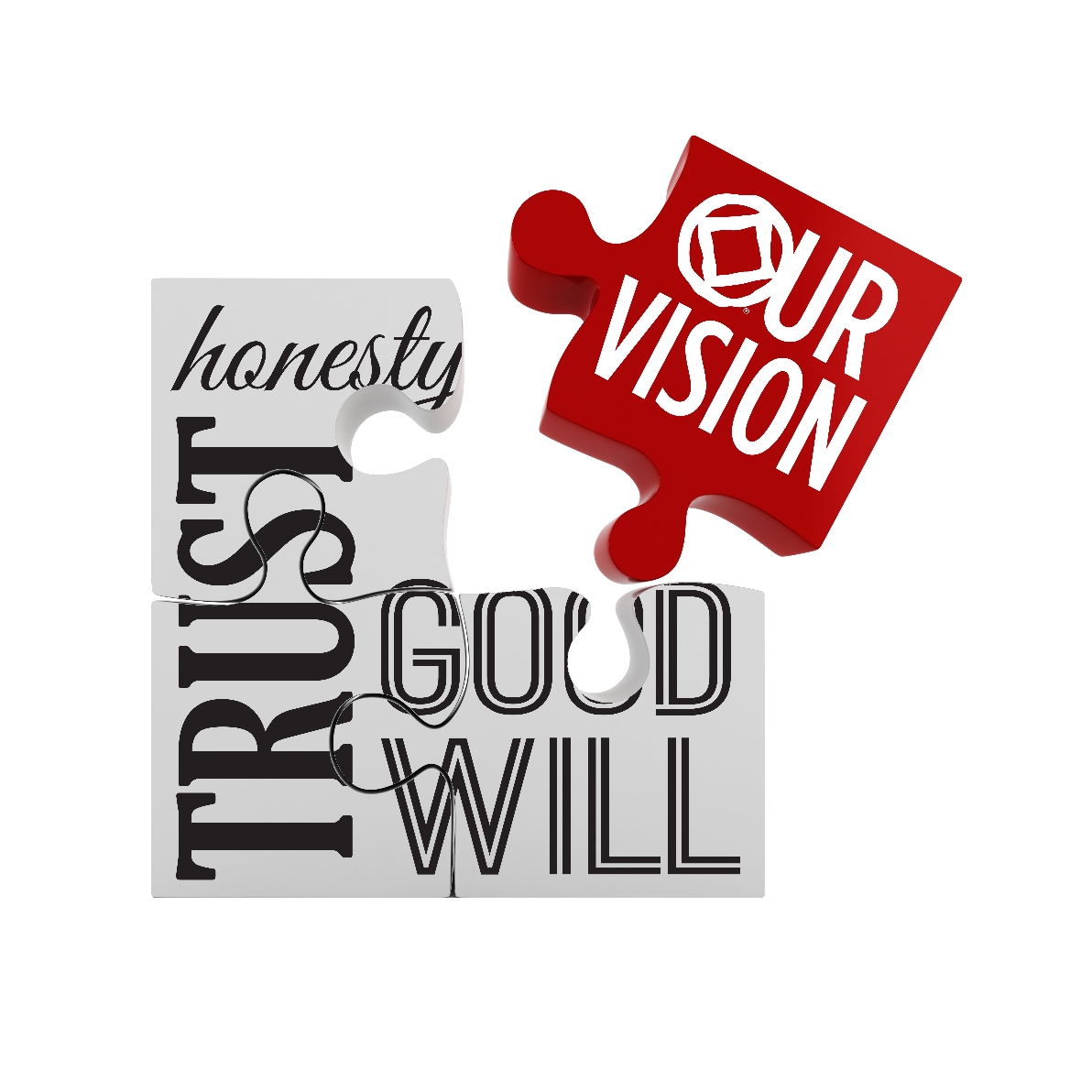 [Speaker Notes: Last piece of the PDF]
Regional Ideas Submitted for Conference Consideration
This is a new way for regions to submit ideas for other Conference participantsto consider
Evolving process; may want to work on
parameters/process for submitting material
how to frame ideas to discuss and collect meaningful input
One region sent material…
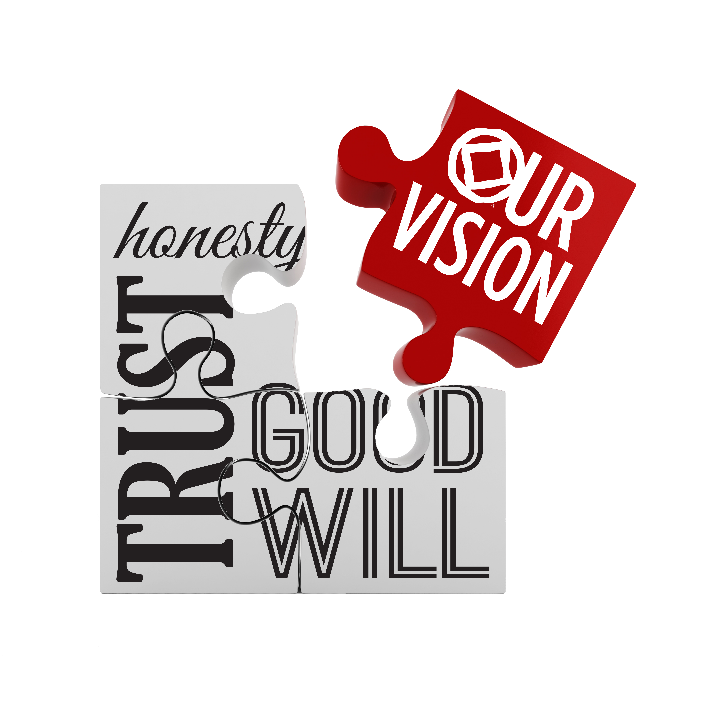 [Speaker Notes: The Board opened up the CAT material to include proposals sent in by regions in response to a regional request.]
Regional Idea Submitted for Conference Consideration
Fellowship Issue Discussion Topics (IDTs) selection process. During each Conference year:
Members, groups, areas, regions & zones can submit IDT ideas online beginning 1 August 
1 February (before the next WSC), Fellowshipvotes on ideas submitted online
Top six ideas included in CAR & voted onin new business; top three voted on innew business are IDTs for next cycle
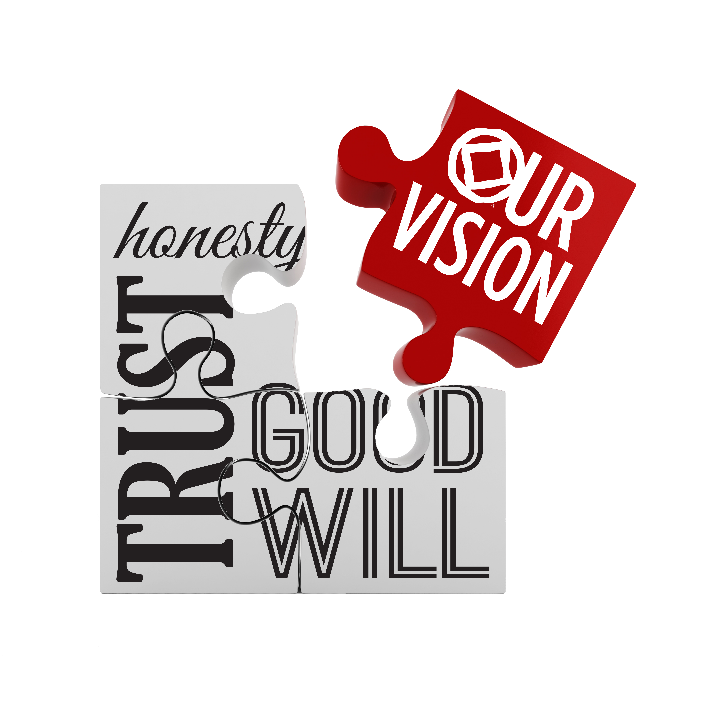 [Speaker Notes: The regional rationale, intent, and policy affected are in the document that is included at the end of the CAT material. 

A participant may submit the proposal in new business if they wish. That process is not automatic.]
Preparing for theWorld Service Conference
CAR & CAT 
www.na.org/conference
Username: wsc2016
Password: CP2016

Deadline for Regional Reports
and other Conference Report material15 February 2016

Questions, Comments, Ideas
worldboard@na.org
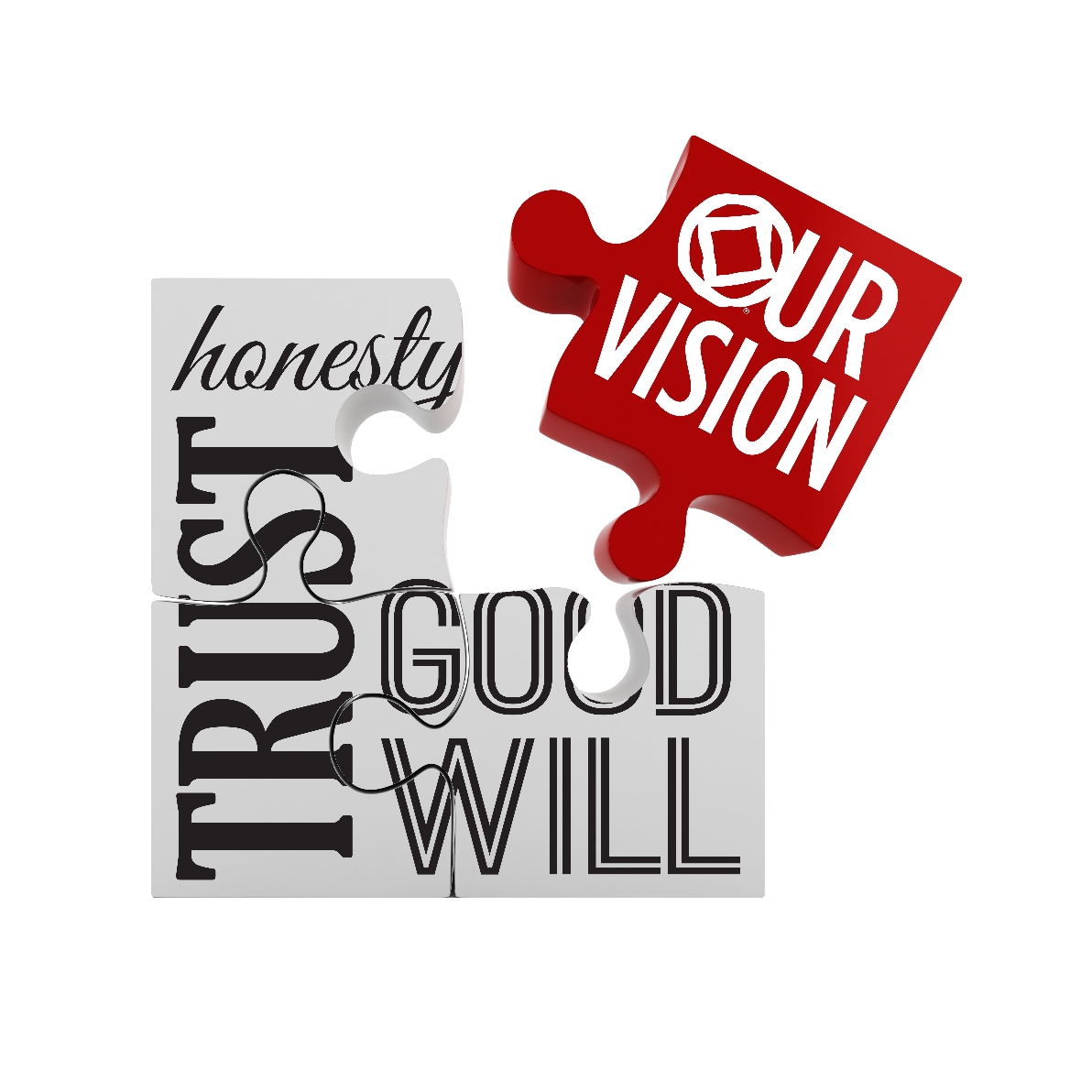 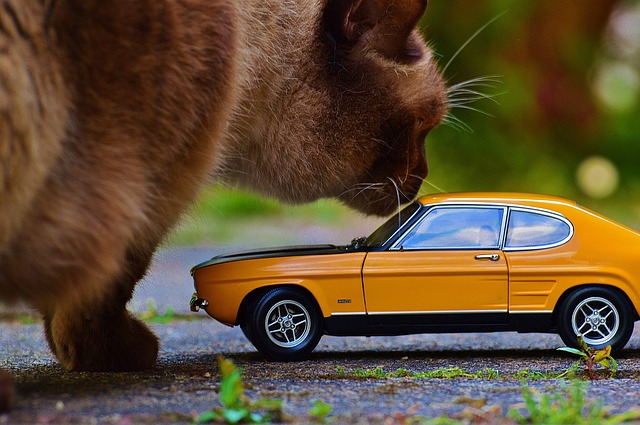 the end